Monday 1st February 
01.02.21
Task Overview
Literacy
IDL
Numeracy
Live lesson 11am; Talk for Writing 

Spelling list – differentiated tasks
Daily 10

Number work; assigned games on Education City
Scottish artists – create a picture in the style of a Sottish artist
Writing
Join our live lesson at 11am on Teams for this week’s writing task. We will practise our story, ‘The Magic Porridge Pot’ and continue to learn this with actions. We will have a look at some key words in the story. 

If you can’t make the live, the story and all information from the live relating to follow up tasks will be available on Seesaw, the class BLOG page, and our class Teams 
Spelling
Coco Pops & Shreddies – look at this week’s spelling list and try to identify the 		                       spelling sound of the week; look for a common sound or 		          pattern in your words. When you think you have spotted     		          the pattern, write this at the top of a new page in your   		          blue jotter. Underneath, put your words into Elkonin boxes. 	                      Remember to write the word out once first, and then re-	   		         write the word in the boxes. Your page should look like the 		         example shown to the left.
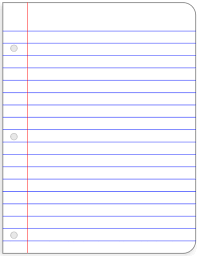 Monday 1st February
sound
red
win
Rice Krispies – look at your new spelling words for this week      	        and read each out loud until you are confident with them all. In the virtual classroom, find the digraph poster and watch the videos for the ‘sh’ sound. When you are confident with the sound and have read the words, pick a task to complete from this week’s spelling menu.
Spelling List – Week 01.02.21
Coco Pops & Shreddies
Rice Krispies
am
get
clap
shop
fish
shut
wish
I
the
 we
red
win
drum
will
bell
doll
skull
said
here
windmill
Numeracy
Complete today’s Daily 10 in your numeracy jotter. Remember to put the date at the top of your page, and leave a line between each question. 

Try to complete the questions on your own first, and then ask for help if you need it! The Didax website can be used, where you can choose from cubes, ten frames or any other method you like, or you can use some household items like pasta/lego to help you. 

This week, I have differentiated the daily 10 by our usual class working groups. Children should be familiar with their group, but if you feel you would like more challenge/ further consolidation before moving on to trickier questions, complete the group that you feel is most appropriate. 

The Daily 10 sheets can be found through the virtual classroom, class Blog page and class Teams.
Numeracy
Complete some tasks on Education City to consolidate our number work to 20. Each group have been assigned suitable activities. 

Log-in information for education city can be found in the home learning packs. This should be a laminated sheet.
IDL
Miss Morrison and Miss Lee are very excited to hear you all recite ‘Crocodile’. We would like you to practise your poem and ask someone at home to take a video of you to send to us. 

We will have a little competition, so we are looking for lots of energy and expression when you are saying your poem! Miss Morrison and Miss Lee will judge and we will pick a winner to send a special prize to.